RÉSUMÉ PRATIQUE – FILIÈRE DÉVELOPPEMENT DIGITAL
Option – Application mobiles
M206 - Élaborer une application Android sécurisée
50 heures
Manipuler les services Web sous Android
Activité 1 : Consommation d’une API REST
Activité 2 : Utilisation d’une API SOAP
Activité 3 : Sécuriser une application qui communique avec un serveur
Gérer les différentes méthodes de stockage de données sous Android
Activité 1 : Création d’une application qui consomme une API et qui sauvegarde des données sur le téléphone.
Activité 2 : Sauvegarder des données dans des fichiers sur le téléphone
Activité 3 : Partager des données entre deux applications
Publier une application sur le store
Activité 1 : Gérer les signatures et versions
Activité 2 : Utiliser des plateformes d’intégration 
et déploiements continus
Manipuler les services Web sous Android
Découvrir Protocole HTTP
Consommer API sous Android
Sécuriser les échanges des données
16 heures
Activité 1
Consommation d’une API REST
Comprendre le protocole HTTP
Consommer un API Rest
Suivre les instructions du TP
Préparer la machine pour réaliser le TP
Exécuter les codes sur l’IDE
06 heures
Pour le formateur
Demander aux apprenants de suivre les étapes de l’énnoncé
et exécuter le code fourni
Demander aux apprenants de réaliser le travail sur leurs
machines
Pour l’apprenant
Créer un projet du travail
Exécuter une requête HTTP
Parser le flux JSON
Conditions de réalisation
Support de résumé théorique
Android Studio installé
Retrofit ou Volley
Critère de réussite
Le stagiaire est-il capable de :
	Manipuler un service Web API Rest
Activité 1
Consommation d’une API REST
La librairie Volley
<uses-permission android:name="android.permission.INTERNET" />
La permission à jouter dans le fichier AndroidManifest
implementation 'com.android.volley:volley:1.2.1'
La librairie Volley à ajouter dans le fichier Build.gradle
Pour mettre en place Volley, il faut :

Ajouter la librairie dans le fichier Build.gradle
Synchroniser le projet pour apporter les ressources distantes
Ajouter la permissions INTERNET dans le fichier AndroidManifest.
Activité 1
Consommation d’une API REST
Consommation d’une API REST
En utilisant la librairie Volley on peut exécuter une requête HTTP pour récupérer le contenu JSON 
d’un site d’e-commerce disponible sur l’endPoint (URL) de l’API Rest.
class MainActivity : AppCompatActivity() {
   override fun onCreate(savedInstanceState: Bundle?) {
       super.onCreate(savedInstanceState)
       setContentView(R.layout.activity_main)
	var url = "https://dummyjson.com/products/3"
       var mRequestQueue = Volley.newRequestQueue(getApplicationContext());

       var mStringRequest = StringRequest(
           Request.Method.GET, url,
           Response.Listener<String> { response ->
               findViewById<TextView>(R.id.text).setText(response)
           }, Response.ErrorListener { error -> Log.i("TAG", "Error :$error") })
    mRequestQueue.add<String>(mStringRequest)
   }}
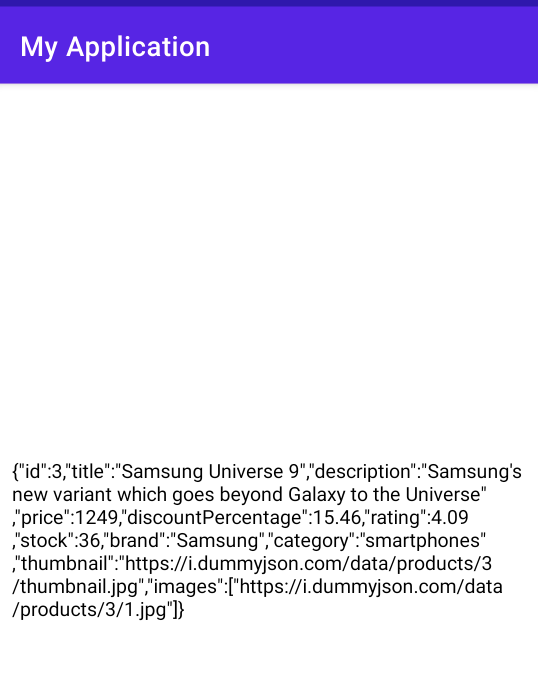 L’exécution
Activité 1
Consommation d’une API REST
La librairie Retrofit
<uses-permission android:name="android.permission.INTERNET" />
Les permissions à jouter dans le fichier AndroidManifest
La librairie Retrofit à ajouter dans le fichier Buid.gradle
implementation 'com.squareup.retrofit2:retrofit:2.9.0'
implementation 'com.squareup.retrofit2:converter-gson:2.3.0'
Pour mettre en place Retrofit, il faut :

Ajouter la librairie dans le fichier Build.gradle
Synchroniser le projet pour apporter les ressources distantes
Ajouter la permissions INTERNET dans le fichier Android Manifest.
Activité 1
Consommation d’une API REST
Consommation d’une API REST
class MainActivity : AppCompatActivity() {
   override fun onCreate(savedInstanceState: Bundle?) {
       super.onCreate(savedInstanceState)
       setContentView(R.layout.activity_main)
      
       var url = "https://dummyjson.com/products/"
       var retrofit =  Retrofit.Builder()
           .baseUrl(url)
           .addConverterFactory(GsonConverterFactory.create())
           .build()
      
       val service: GetDataService = retrofit.create(
           GetDataService::class.java)
       val call: Call<JsonObject?>? = service.product
       call?.enqueue(object : Callback<JsonObject?> {
           override fun onResponse(call: Call<JsonObject?>, response: Response<JsonObject?>) {
               findViewById<TextView>(R.id.text).setText(response.body().toString())
           }
           override fun onFailure(call: Call<JsonObject?>, t: Throwable) {
              Log.e("TAG",t.message.toString())
           }
       }) }}
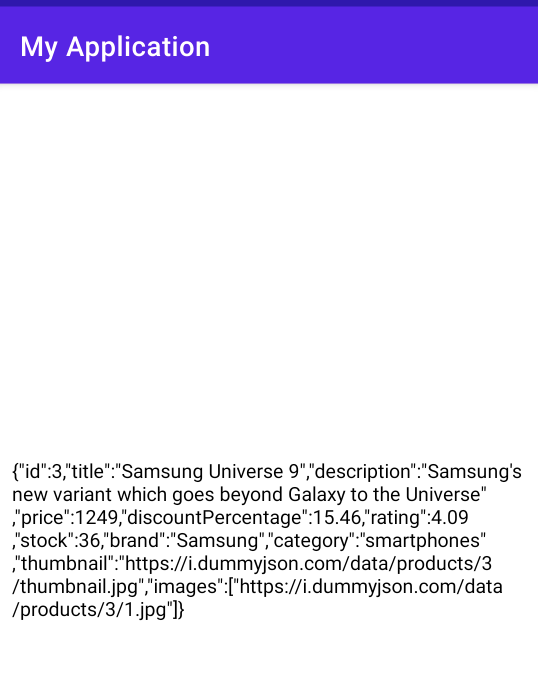 En utilisant la librairie Retrofit on peut exécuter une requête HTTP pour récupérer le contenu JSON 
d’un site d’e-commerce disponible sur l’endPoint (URL) de l’API Rest.
interface GetDataService {
   @get:GET("3")
   val product: Call<JsonObject?>?
}
L’exécution
Activité 2
Utilisation d’une API SOAP
Comprendre le protocole HTTP
Consommer un API SOAP
Suivre les instructions du TP
Préparer la machine pour réaliser le TP
Exécuter les codes sur l’IDE
02 heures
Pour le formateur
Demander aux apprenants de suivre les étapes de l’énnoncé
et exécuter le code fourni
Demander aux apprenants de réaliser le travail sur leurs
machines
Pour l’apprenant
Créer un projet du travail
Exécuter une requête HTTP
Parser le flux XML
Conditions de réalisation
Support de résumé théorique
Android Studio installé
Retrofit ou Volley
Critère de réussite
Le stagiaire est-il capable de :
	Manipuler un service Web API SOAP
Activité 2
Utilisation d’une API SOAP
Utilisation d’une API SOAP
override fun onCreate(savedInstanceState: Bundle?) {
   super.onCreate(savedInstanceState)
   setContentView(R.layout.activity_main)
   var tv1 = findViewById<View>(R.id.text) as TextView
   try {
       val `is`: InputStream = assets.open("file.xml")
       val dbFactory: DocumentBuilderFactory = DocumentBuilderFactory.newInstance()
       val dBuilder: DocumentBuilder = dbFactory.newDocumentBuilder()
       val doc: Document = dBuilder.parse(`is`)
       val element: Element = doc.getDocumentElement()
       element.normalize()
       val nList: NodeList = doc.getElementsByTagName("product")
       for (i in 0 until nList.getLength()) {
           val node: Node = nList.item(i)
           if (node.getNodeType() === Node.ELEMENT_NODE) {
               val element2: Element = node as Element
               tv1.setText((tv1.getText() .toString()+ "\nNom : " + getValue("name",element2)).toString() + "\n")
  tv1.setText( (tv1.getText().toString()+  "Prix : " + getValue( "price",  element2)).toString() + "\n" )
  tv1.setText(tv1.getText() .toString()+"-----------------------") }}} catch (e: Exception) {
       e.printStackTrace()}}
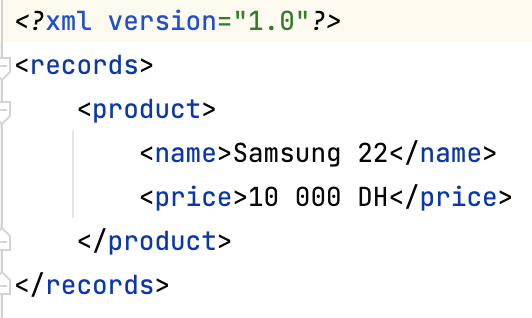 Flux XML interne
Pour manipuler un flux, on peut passer par Volley/Retrofit en cas d’un API (Rest ou SOAP) à travers une requête HTTP, ou bien on peut utiliser un fichier interne.
Activité 2
Utilisation d’une API SOAP
Utilisation d’une API SOAP
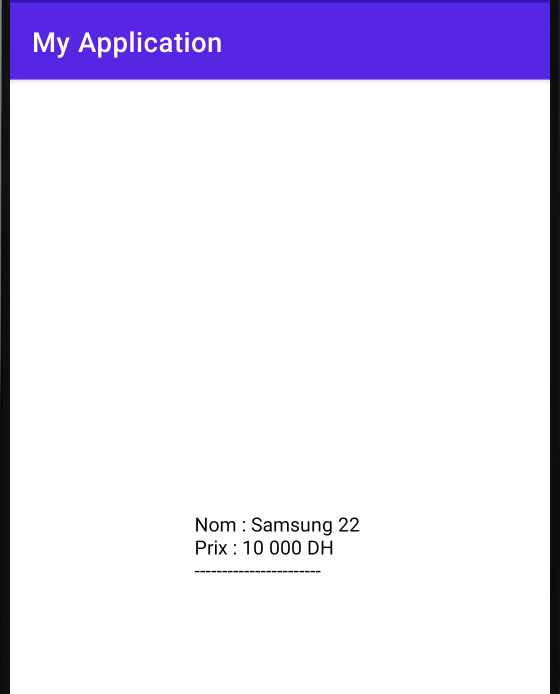 private fun getValue(tag: String, element: Element): String? {
   val nodeList = element.getElementsByTagName(tag).item(0).childNodes
   val node = nodeList.item(0)
   return node.nodeValue
}
La méthode getValue qui permet de parser les valeurs de chaque membre de l’arbre XML.
L’exécution
Activité 3
Sécuriser une application qui communique avec un serveur
Comprendre le OAuth
Comprendre le SSL
Manipuler Proguard
Suivre les instructions du TP
Préparer la machine pour réaliser le TP
Exécuter les codes sur l’IDE
08 heures
Pour le formateur
Demander aux apprenants de suivre les étapes de l’énnoncé
et exécuter le code fourni
Demander aux apprenants de réaliser le travail sur leurs
machines
Pour l’apprenant
Créer un projet du travail
Sécuriser l’échange de l’application
Protéger le code de l’APK
Optimiser la taille de l’APK
Conditions de réalisation
Support de résumé théorique
Android Studio installé
Compte OAuth
Certificat de SSL
Critère de réussite
Le stagiaire est-il capable de :
	Sécuriser l’échange entre l’application et le serveur
	Obfusquer le code source de l’application
Activité 3
Sécuriser une application qui communique avec un serveur
Utiliser OAUTH : Google Sign-In
Ajouter les dépendances de Google dans le fichier Build.gradle
apply plugin: 'com.android.application'
dependencies {
   implementation 'com.google.android.gms:play-services-auth:20.4.1'
}
Sur la page "Identifiants", créez un ID client de type Android pour votre application, si vous n'en avez pas déjà un. Vous devrez spécifier le nom du package de votre application et l'empreinte du certificat SHA-1.
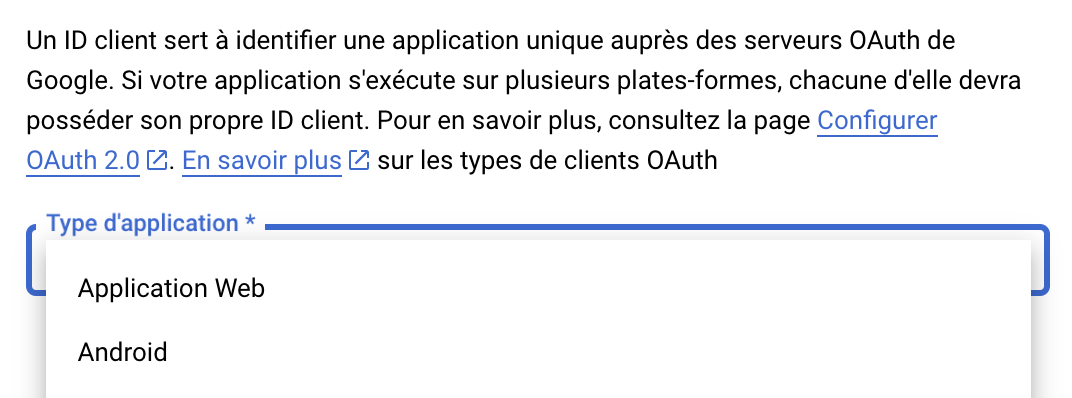 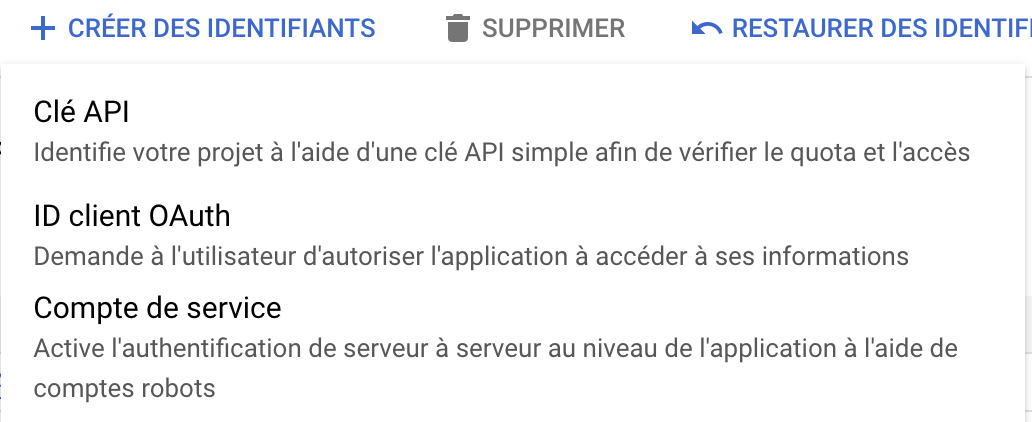 Activité 3
Sécuriser une application qui communique avec un serveur
Utiliser OAUTH : Google Sign-In
Dans la méthode onStart de votre activité, vérifiez si un utilisateur s'est déjà connecté à votre application avec Google.
Dans la méthode onCreate de votre activité de connexion, configurez Google Sign-In pour demander les données utilisateur requises par votre application
val gso: GoogleSignInOptions = GoogleSignInOptions.Builder(GoogleSignInOptions.DEFAULT_SIGN_IN)
   .requestEmail()
   .build()

mGoogleSignInClient = GoogleSignIn.getClient(this, gso)
val account = GoogleSignIn.getLastSignedInAccount(this)
updateUI(account)
<com.google.android.gms.common.SignInButton
   android:id="@+id/sign_in_button"
   android:layout_width="wrap_content"
  android:layout_height="wrap_content" />
Ajoutez le SignInButton dans la mise en page de votre application:
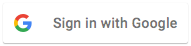 Activité 3
Sécuriser une application qui communique avec un serveur
Utiliser OAUTH : Google Sign-In
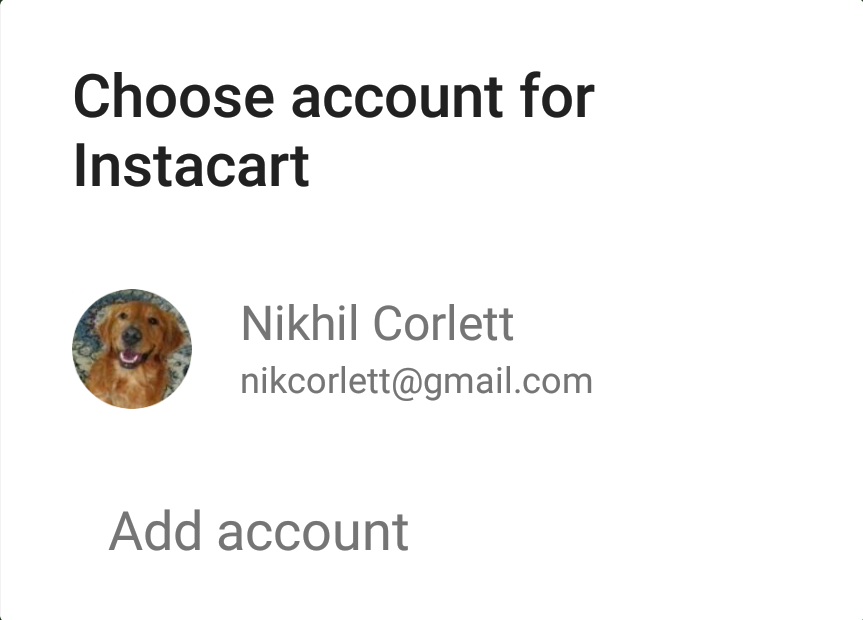 Démarrer le parcours de connexion
private fun signIn() {
   val signInIntent: Intent = mGoogleSignInClient.getSignInIntent()
   someActivityResultLauncher.launch(signInIntent)
}
var someActivityResultLauncher: ActivityResultLauncher<Intent> = registerForActivityResult(
   StartActivityForResult(),
   ActivityResultCallback<Any> { result ->
       if (result.getResultCode() === RESULT_OK) {
           // There are no request codes
           val data: Intent = result.getData()
val task: Task<GoogleSignInAccount> =
   GoogleSignIn.getSignedInAccountFromIntent(data)
        handleSignInResult(task)
       }
   })
private fun handleSignInResult(completedTask: Task<GoogleSignInAccount>) {
   try {
       val account: GoogleSignInAccount = completedTask.getResult(ApiException::class.java)

       updateUI(account)
   } catch (e: ApiException) {     
       Log.w(TAG, "signInResult:failed code=" + e.statusCode)
   }
}
Vous pouvez obtenir l'adresse e-mail de l'utilisateur avec getEmail.
R8
Activité 3
R8 est un outil de réduction d'application utilisé pour réduire la taille de votre application. Cet outil présent dans Android Studio fonctionne avec les règles de Proguard. R8 convertira le code de votre application en code Dalvik optimisé
Sécuriser une application qui communique avec un serveur
Proguard
Afin de protéger l’APK du projet contre les attaques qui visent à compromettre le code source, il faut activer Proguard avant de générer la version release.
Proguard offre aussi l’optimisation de la taille de l’APK à travers le compilateur R8.
buildTypes {
   debug {
       debuggable true
       minifyEnabled false
       shrinkResources false
   }
   release {
       minifyEnabled true
       proguardFiles getDefaultProguardFile('proguard-android-optimize.txt'), 'proguard-rules.pro'
       shrinkResources true
   }
}
Activité 3
Sécuriser une application qui communique avec un serveur
Proguard
Il y a des classes et des variables que le développeur doit conserver hors Proguard pour assurer le bon fonctionnement de l’application en utilisant -keep :

-keep public class * extends android.app.Activity
-keep public class * extends android.app.Application
-keep public class * extends android.app.Service
-keep public class * extends android.content.BroadcastReceiver
-keep public class * extends android.content.ContentProvider
-keep public class * extends android.app.backup.BackupAgentHelper
-keep public class * extends android.preference.Preference

R8 crée, lors de chaque exécution, un fichier mapping.txt qui contient les informations nécessaires pour remapper les traces de pile sur celles d'origine.

 java.util.Iterator iterator -> a
 java.lang.Object nextItem -> c
 java.lang.String code -> b
 int value -> a
Activité 3
Sécuriser une application qui communique avec un serveur
Utiliser SSL
Si la configuration de sécurité du serveur oblige la communication à travers un certificat public généré spécifiquement pour votre application, on peut utiliser le client Retrofit :
La première chose dont vous avez besoin pour représenter un certificat public en tant que InputStream :

val pubCertInputStream = context.resources.openRawResource(R.raw.pub_cert)

Ensuite, vous devez représenter la clé privée elle-même ( sans le truc "BEGIN / END RSA PRIVATE KEY" ) sous forme de chaîne, pour créer un objet PrivateKey:

private fun loadPrivateKey(): PrivateKey? {
   val encoded: ByteArray = Base64.decode(privateKeyString, Base64.DEFAULT)
   val keySpec = PKCS8EncodedKeySpec(encoded)
   val kf = KeyFactory.getInstance("RSA")
   return kf.generatePrivate(keySpec)
}
-----BEGIN RSA PRIVATE KEY-----
MIIBOgIBAAJBAKj34GkxFhD90vcNLYLInFEX6Ppy1tPf9Cnzj4p4WGeKLs1Pt8Qu
KUpRKfFLfRYC9AIKjbJTWit+CqvjWYzvQwECAwEAAQJAIJLixBy2qpFoS4DSmoEm
o3qGy0t6z09AIJtH+5OeRV1be+N4cDYJKffGzDa88vQENZiRm0GRq6a+HPGQMd2k
TQIhAKMSvzIBnni7ot/OSie2TmJLY4SwTQAevXysE2RbFDYdAiEBCUEaRQnMnbp7
9mxDXDf6AU0cN/RPBjb9qSHDcWZHGzUCIG2Es59z8ugGrDY+pxLQnwfotadxd+Uy
v/Ow5T0q5gIJAiEAyS4RaI9YG8EWx/2w0T67ZUVAw8eOMB6BIUg0Xcu+3okCIBOs
/5OiPgoTdSy7bcF9IGpSE8ZgGKzgYQVZeN97YE00
-----END RSA PRIVATE KEY-----
Remarques
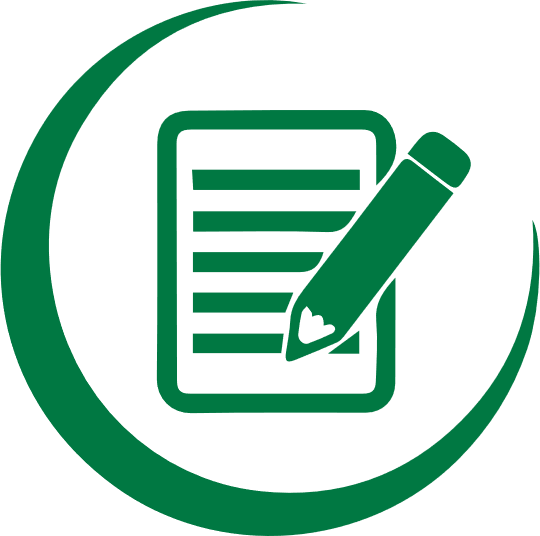 pub_cert : Le serveur vous fournit ce certificat  à ajouter dans le projet Android
Exemple de clé privé
Activité 3
Sécuriser une application qui communique avec un serveur
Utiliser SSL
Vous devez maintenant construire l'objet OkHttpClient :
Créer CertificateFactory afin de générer un objet X509Certificate basé sur InputStream.
Créer KeyPair contenant à la fois des clés privées et publiques.
Construire l'objet HandshakeCertificates, qui contient toutes les autorités de certification approuvées par le système Android et votre paire de clés.
Construisez OkHttpClient avec votre sslSocketFactory et trustManager personnalisés.
val cf: CertificateFactory = CertificateFactory.getInstance("X.509")
val x509Certificate: X509Certificate = cf.generateCertificate(pubCertInputStream) as X509Certificate //1

val keyPair = KeyPair(x509Certificate.publicKey, loadPrivateKey()) //2

val handshakeCertificates: HandshakeCertificates = HandshakeCertificates.Builder()
   .addPlatformTrustedCertificates()
   .heldCertificate(HeldCertificate(keyPair, x509Certificate))
   .build() //3

val client = OkHttpClient
   .Builder()
   .sslSocketFactory(handshakeCertificates.sslSocketFactory(), handshakeCertificates.trustManager)
   .build() // 4
Maintenant vous pouvez communiquer avec le serveur principal en utilisant Retrofit en mode SSL
val retrofit: Retrofit = retrofit.client(client).build()
Gérer les différentes méthodes de stockage de données sous Android
Gérer des fichiers sous Android
Manipuler des bases de données sous Android
Partager des données entre applications
18 heures
Activité 1
Création d’une application qui consomme une API et qui sauvegarde des données sur le téléphone
Comprendre le protocole HTTP
Consommer un API Rest/SOAP
Manipuler la base de données Room SQLite
Manipuler le SharedPreference
Suivre les instructions du TP
Préparer la machine pour réaliser le TP
Exécuter les codes sur l’IDE
10 heures
Pour le formateur
Demander aux apprenants de suivre les étapes de l’énnoncé
et exécuter le code fourni
Demander aux apprenants de réaliser le travail sur leurs
machines
Pour l’apprenant
Créer un projet du travail
Consommer un API (Rest/SOAP)
Stocker les données sur téléphone
Conditions de réalisation :
Support de résumé théorique
Android Studio installé
Mettre en place Room SQLite
Critères de réussite :
Le stagiaire est-il capable de :
	Consommer un API (Rest/SOAP)
Manipuler les données stockés sur le téléphone
Activité 1
Création d’une application qui consomme une API et qui sauvegarde des données sur le téléphone
SQLite Room
override fun onCreate(savedInstanceState: Bundle?) {
   super.onCreate(savedInstanceState)
   setContentView(R.layout.activity_main)
   val url = "https://dummyjson.com/products/3"
 Response.ErrorListener { error -> Log.i("TAG", "Error :$error") }

   val mRequestQueue = Volley.newRequestQueue(getApplicationContext());
   val jsObjRequest: JsonObjectRequest = object : JsonObjectRequest(
       Method.GET, url, null,
       Response.Listener<JSONObject?> { response ->
           println(response)
           handleProduct(response)
       },
       Response.ErrorListener { /**/ }) {
   }
   mRequestQueue.add(jsObjRequest)
}
private fun handleProduct(response: JSONObject) {
   val productDAO = ProductDatabase.getDatabase(application).productDAO()

   println("title : "+  response.get("title").toString())
   println("price : "+  response.get("price").toString())
   Thread {
       val parsedProduct = Product(response.get("id").toString().toInt() ,
           response.get("title").toString(),
           response.get("description").toString(),
           response.get("price").toString().toInt()
       )
       productDAO.insertProduct(parsedProduct)
       println(" size : "+productDAO.getAll()?.size)
  productDAO.delete(parsedProduct)
   }.start() }
L’application consomme un API Rest du site e-commerce, et stocke les informations dans la base de données SQLite Room.
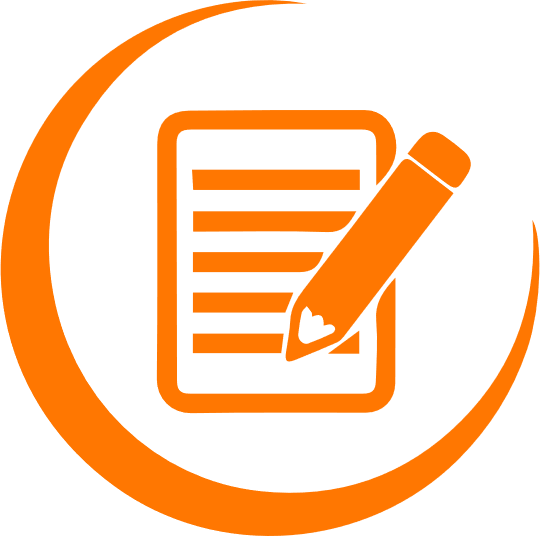 Remarques
le Thread utilisé pour accéder à la base de données, on peut le remplacer par une coroutine
MainActivity
Activité 1
Création d’une application qui consomme une API et qui sauvegarde des données sur le téléphone
SQLite Room
@Entity(tableName = "product")
class Product {

   @PrimaryKey
   var id : Int = 0
   var title : String = ""
   var description : String = ""
   var price : Int = 0

   constructor(id: Int, title: String, description: String, price: Int) {
       this.id = id
       this.title = title
       this.description = description
       this.price = price
   }}
@Dao
interface ProductDAO {

   @Query("SELECT * FROM product")
   fun getAll(): List<Product?>?
   @Insert(onConflict = OnConflictStrategy.REPLACE)
   fun insertProduct(product: Product?)
   @Delete
   fun delete(product: Product?)
}
@Database(entities = [Product::class], version = 1, exportSchema = false)
abstract class ProductDatabase : RoomDatabase() {

   abstract fun productDAO(): ProductDAO
   companion object {
       @Volatile
       private var INSTANCE:ProductDatabase? = null

       fun getDatabase(context: Context):ProductDatabase{
           val tempInstance = INSTANCE
           if (tempInstance != null) {
               return tempInstance
           }
           synchronized(this) {
               val instance = Room.databaseBuilder(context.applicationContext,
                   ProductDatabase::class.java,"database").build()
               INSTANCE = instance
               return instance
           }}}}
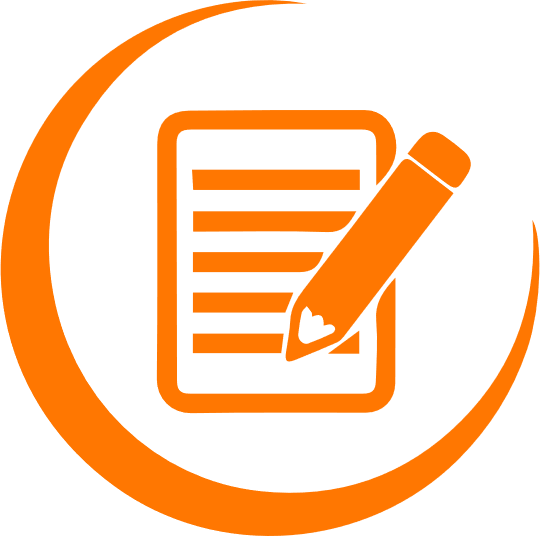 Remarques
Synchronized : bloque l'appel à la méthode du thread suivant tant que l'exécution du thread précédent n'est pas terminée.
ProductDAO
Product
ProductDatabase
Activité 1
Création d’une application qui consomme une API et qui sauvegarde des données sur le téléphone
SQLite Room
Pour charger les ressources de la librairie SQLite Room, vous devez :

Ajouter le plugin ‘kotlin-kapt’ dans le fichier Build.gradle
Ajouter la librairie dans le fichier Build.gradle
id 'kotlin-kapt'
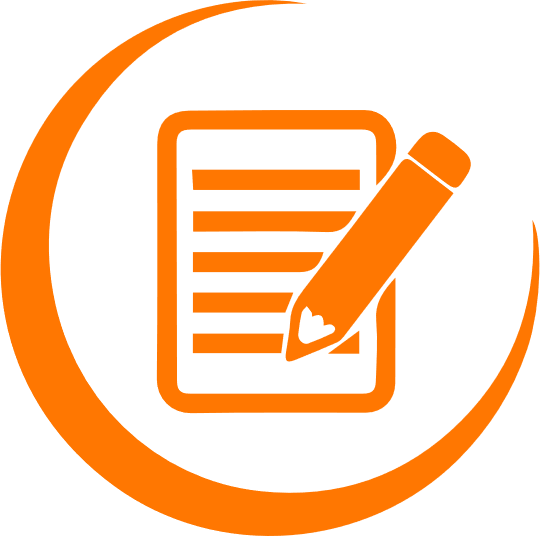 Remarques
Kapt (l'outil de traitement des annotations Kotlin) vous permet d'utiliser des processeurs d'annotations Java avec du code Kotlin, même si ces processeurs ne sont pas spécifiquement compatibles avec Kotlin.
implementation "androidx.room:room-runtime:2.5.0"
kapt "androidx.room:room-compiler:2.5.0"
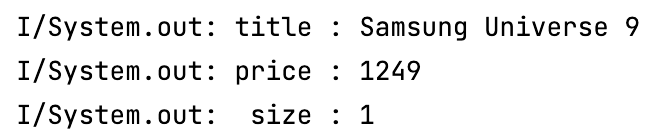 L’exécution
Activité 1
Création d’une application qui consomme une API et qui sauvegarde des données sur le téléphone
SharedPreferences
override fun onCreate(savedInstanceState: Bundle?) {
   super.onCreate(savedInstanceState)
   setContentView(R.layout.activity_main)
   val url = "https://dummyjson.com/products/3"
 Response.ErrorListener { error -> Log.i("TAG", "Error :$error") }

   val mRequestQueue = Volley.newRequestQueue(getApplicationContext());
   val jsObjRequest: JsonObjectRequest = object : JsonObjectRequest(
       Method.GET, url, null,
       Response.Listener<JSONObject?> { response ->
           val sharedPreferences = application.getSharedPreferences("MysharedPreference", Context.MODE_PRIVATE)
           sharedPreferences.edit().putString("title",response.get("title").toString()).commit()
           sharedPreferences.edit().putString("price",response.get("price").toString()).commit()
          
       },
       Response.ErrorListener { /**/ }) {

   }
   mRequestQueue.add(jsObjRequest)
}
L’application consomme un API Rest du site e-commerce, et stocke les informations dans un SharedPreference.
il faut exécuter la méthode commit() pour enregistrer la valeur d’entrée.
Activité 1
Création d’une application qui consomme une API et qui sauvegarde des données sur le téléphone
SharedPreferences
La lecture des données stockées dans le SharedPreference, le 2ème paramètre présente la valeur par défaut si la valeur attendue est introuvable .
override fun onCreate(savedInstanceState: Bundle?) {
   super.onCreate(savedInstanceState)
   setContentView(R.layout.activity_main)

val sharedPreferences = application.getSharedPreferences("MysharedPreference", Context.MODE_PRIVATE)

val title = sharedPreferences.getString("title","")
val price = sharedPreferences.getString("price","")

println(title)
println(price)       
}
Les modes utilisés dans le SharedPreference
Activité 2
Sauvegarder des données dans des fichiers sur le téléphone
Comprendre le protocole HTTP
Consommer un API Rest/SOAP
Manipuler les fichiers
Suivre les instructions du TP
Préparer la machine pour réaliser le TP
Exécuter les codes sur l’IDE
08 heures
Pour le formateur
Demander aux apprenants de suivre les étapes de l’énnoncé
et exécuter le code fourni
Demander aux apprenants de réaliser le travail sur leurs
machines
Pour l’apprenant
Créer un projet du travail
Consommer un API (Rest/SOAP)
Stocker les données sur téléphone 
Manipuler les fichiers sur téléphone
Conditions de réalisation :
Support de résumé théorique
Android Studio installé
Critères de réussite :
Le stagiaire est-il capable de :
	Consommer un API (Rest/SOAP)
Manipuler les données stockés sur le téléphone
Activité 2
Sauvegarder des données dans des fichiers sur le téléphone
Manipuler les fichiers
override fun onCreate(savedInstanceState: Bundle?) {
   super.onCreate(savedInstanceState)
   setContentView(R.layout.activity_main)
   val url = "https://dummyjson.com/products/3"
 Response.ErrorListener { error -> Log.i("TAG", "Error :$error") }

   val mRequestQueue = Volley.newRequestQueue(getApplicationContext());
   val jsObjRequest: JsonObjectRequest = object : JsonObjectRequest(
       Method.GET, url, null,
       Response.Listener<JSONObject?> { response ->
          writeToFile("Title " +response.get("title").toString()
   +", price "+response.get("price").toString(), this@MainActivity)
println( readFromFile(this@MainActivity))

       },
       Response.ErrorListener { /**/ }) {

   }
   mRequestQueue.add(jsObjRequest)
}
private fun writeToFile(data: String, context: Context) {
   try {
       val outputStreamWriter =
           OutputStreamWriter(context.openFileOutput("config.txt", MODE_PRIVATE))
       outputStreamWriter.write(data)
       outputStreamWriter.close()
   } catch (e: IOException) {
       Log.e("Exception", "File write failed: " + e.toString())
   }
}
L’application consomme un API Rest du site e-commerce, et stocke les informations dans un fichier.
Activité 2
Sauvegarder des données dans des fichiers sur le téléphone
Manipuler les fichiers
private fun readFromFile(context: Context): String? {
   var ret = ""
   try {
       val inputStream: InputStream? = context.openFileInput("config.txt")
       if (inputStream != null) {
           val inputStreamReader = InputStreamReader(inputStream)
           val bufferedReader = BufferedReader(inputStreamReader)
           var receiveString: String? = ""
           val stringBuilder = StringBuilder()
           while (bufferedReader.readLine().also { receiveString = it } != null) {
               stringBuilder.append("\n").append(receiveString)
           }
           inputStream.close()
           ret = stringBuilder.toString()
       }
   } catch (e: FileNotFoundException) {
       Log.e("login activity", "File not found: " + e.toString())
   } catch (e: IOException) {
       Log.e("login activity", "Can not read file: $e")
   }
   return ret
}
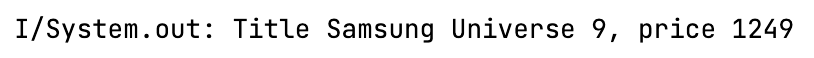 L’exécution
Le fichier créé par l’application se trouve sur ce lien path.



Le système Android protège les fichiers créés par l’application, il faut avoir l’autorisation nécessaire pour le modifier.
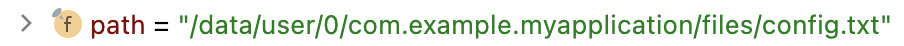 Activité 3
Partager des données entre deux applications
Comprendre le protocole HTTP
Consommer un API Rest/SOAP
Manipuler la base de données Room SQLite
Manipuler le SharedPreference
Suivre les instructions du TP
Préparer la machine pour réaliser le TP
Exécuter les codes sur l’IDE
08 heures
Pour le formateur
Demander aux apprenants de suivre les étapes de l’énnoncé
et exécuter le code fourni
Demander aux apprenants de réaliser le travail sur leurs
machines
Pour l’apprenant
Créer un projet du travail
Consommer un API (Rest/SOAP)
Partager les données sur téléphone
Conditions de réalisation :
Support de résumé théorique
Android Studio installé
Mettre en place ContentProvider
Critères de réussite :
Le stagiaire est-il capable de :
Implémenter le ContentProvider
Partager les données stockés sur le téléphone
Activité 3
Partager des données entre deux applications
Content Provider
private fun handleProduct(response: JSONObject) {
  val productDAO = ProductDatabase.getDatabase(application).productDAO()

 
   Thread {
  val parsedProduct = Product(response.get("id").toString().toInt() 
           response.get("title").toString(),
           response.get("description").toString(),
           response.get("price").toString().toInt()
       )
       productDAO.insertProduct(parsedProduct)
       val product = productDAO.getAll()?.get(0)
       val values = ContentValues()

values.put(MyContentProvider.name, product?.title.toString())
contentResolver.insert(MyContentProvider.CONTENT_URI, values)
   }.start()
}
override fun onCreate(savedInstanceState: Bundle?) {
   super.onCreate(savedInstanceState)
   setContentView(R.layout.activity_main)
   val url = "https://dummyjson.com/products/3"
 Response.ErrorListener { error -> Log.i("TAG", "Error :$error") }

   val mRequestQueue = Volley.newRequestQueue(getApplicationContext());
   val jsObjRequest: JsonObjectRequest = object : JsonObjectRequest( Method.GET, url, null,
       Response.Listener<JSONObject?> { response ->
                handleProduct(response)
       },
       Response.ErrorListener { /**/ }) {
   }
   mRequestQueue.add(jsObjRequest)}
On ajoute un ContentProvider dans le projet de manipulation d’API Rest pour partager les données avec une autre application.
Activité 3
Partager des données entre deux applications
Content Provider
class MyContentProvider : ContentProvider() {
   companion object {

  const val PROVIDER_NAME = "com.example.myapplication.provider"

       const val URL = "content://$PROVIDER_NAME/products"

       // parsing the content URI
       val CONTENT_URI = Uri.parse(URL)
       const val id = "id"
       const val name = "name"
       const val uriCode = 1
       var uriMatcher: UriMatcher? = null
       private val values: HashMap<String, String>? = null

       const val DATABASE_NAME = "productsDB"
       const val TABLE_NAME = "products"
       const val DATABASE_VERSION = 1

       const val CREATE_DB_TABLE =
           (" CREATE TABLE " + TABLE_NAME
                   + " (id INTEGER PRIMARY KEY AUTOINCREMENT, "
                   + " name TEXT NOT NULL);")
init {
uriMatcher = UriMatcher(UriMatcher.NO_MATCH)
uriMatcher!!.addURI(PROVIDER_NAME,"products",uriCode)
uriMatcher!!.addURI(PROVIDER_NAME,"products/*",uriCode)
       } }

   override fun getType(uri: Uri): String? {
       return when (uriMatcher!!.match(uri)) {
           uriCode -> "vnd.android.cursor.dir/products"
           else -> throw IllegalArgumentException("Unsupported URI: $uri")
       }
   }
   override fun onCreate(): Boolean {
  val context = context
 val dbHelper = DatabaseHelper(context)
       db = dbHelper.writableDatabase
       return if (db != null) {
           true
       } else false
   }
Activité 3
Partager des données entre deux applications
Content Provider
// adding data to the database
   override fun insert(uri: Uri, values: ContentValues?): Uri? {
       val rowID = db!!.insert(TABLE_NAME, "", values)
       if (rowID > 0) {
           val _uri =
               ContentUris.withAppendedId(CONTENT_URI, rowID)
           context!!.contentResolver.notifyChange(_uri, null)
           return _uri
       }
       throw SQLiteException("Failed to add a record into $uri")
   }

   override fun update(
       uri: Uri, values: ContentValues?, selection: String?,
       selectionArgs: Array<String>?
   ): Int {
       var count = 0
       count = when (uriMatcher!!.match(uri)) {
           uriCode -> db!!.update(TABLE_NAME, values, selection, selectionArgs)
           else -> throw IllegalArgumentException("Unknown URI $uri")
       }
       context!!.contentResolver.notifyChange(uri, null)
       return count
   }
override fun query( uri: Uri, projection: Array<String>?, selection: String?,
     selectionArgs: Array<String>?, sortOrder: String?
   ): Cursor? {
       var sortOrder = sortOrder
       val qb = SQLiteQueryBuilder()
       qb.tables = TABLE_NAME
       when (uriMatcher!!.match(uri)) {
           uriCode -> qb.projectionMap = values
           else -> throw IllegalArgumentException("Unknown URI $uri")
       }
       if (sortOrder == null || sortOrder === "") {
           sortOrder = id
       }
       val c = qb.query(
           db, projection, selection, selectionArgs, null,
           null, sortOrder
       )
       c.setNotificationUri(context!!.contentResolver, uri)
       return c
   }
Activité 3
Partager des données entre deux applications
Content Provider
private var db: SQLiteDatabase? = null

   // creating a database
   private class DatabaseHelper  // defining a constructor
   internal constructor(context: Context?) : SQLiteOpenHelper(
       context,DATABASE_NAME, null, DATABASE_VERSION
   ) {
       // creating a table in the database
       override fun onCreate(db: SQLiteDatabase) {
           db.execSQL(CREATE_DB_TABLE)
       }

       override fun onUpgrade(
           db: SQLiteDatabase,
           oldVersion: Int,
           newVersion: Int
       ) {
           db.execSQL("DROP TABLE IF EXISTS $TABLE_NAME")
           onCreate(db)
       }
   }
}
override fun delete(
       uri: Uri,
       selection: String?,
       selectionArgs: Array<String>?
   ): Int {
       var count = 0
       count = when (uriMatcher!!.match(uri)) {
           uriCode -> db!!.delete(TABLE_NAME, selection, selectionArgs)
           else -> throw IllegalArgumentException("Unknown URI $uri")
       }
  context!!.contentResolver.notifyChange(uri, null)
       return count
   }
Activité 3
Partager des données entre deux applications
Content Provider
Pour utiliser le ContentProvider il faut l’ajouter dans le fichier AndroidManifest aussi.
Le projet actuel partage la valeur de title avec une deuxième application.
<provider
   android:name="com.example.myapplication.MyContentProvider"
   android:authorities="com.example.myapplication.provider"
   android:enabled="true"
   android:exported="true"/>
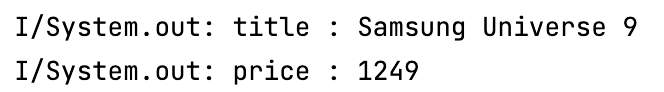 L’exécution
Activité 3
Partager des données entre deux applications
Le partage des données
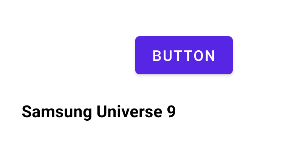 findViewById<Button>(R.id.button)
   .setOnClickListener({val cursor = getContentResolver().query(Uri.parse("content://com.example.myapplication.provider/products"), null, null, null, null);

       if (cursor != null && cursor!!.moveToFirst()) {
           val strBuild = StringBuilder()
           while (!cursor!!.isAfterLast) {
               strBuild.append(""" ${cursor.getString(cursor.getColumnIndex("name"))}""".trimIndent())
               cursor.moveToNext()
           }
      ((findViewById<TextView>(R.id.text)) as (TextView)).setText(strBuild)
       }
   })
l’exécution
la valeur enregistré dans la base de donnée de la première application
La 2ème application reçoit les valeurs partagées par la première application en utilisant le ContentProvider
Publier une application sur le store
Gérer des signatures et versions
Publier d’une application sur le Play store
Utiliser des plateformes de déploiements continus
16 heures
Activité 1
Gérer les signatures et versions
Signer une application
Préparer une version de Play Store
Suivre les instructions du TP
Préparer la machine pour réaliser le TP
Exécuter les codes sur l’IDE
06 heures
Pour le formateur
Demander aux apprenants de suivre les étapes de l’énnoncé
et exécuter le code fourni
Demander aux apprenants de réaliser le travail sur leurs
machines
Pour l’apprenant
Créer un projet du travail
Créer un KeyStore
Générer un APK Signé
Déployer l’AAB
Conditions de réalisation :
Support de résumé théorique
Android Studio installé
Compte Play Console
Critères de réussite :
Le stagiaire est-il capable de :
	Créer un KeyStore (Automatique et Manuel)
	Générer la version release de l’application
	Déployer l’AAB dans le Play Store
Activité 1
Gérer les signatures et versions
Générer un APK signé
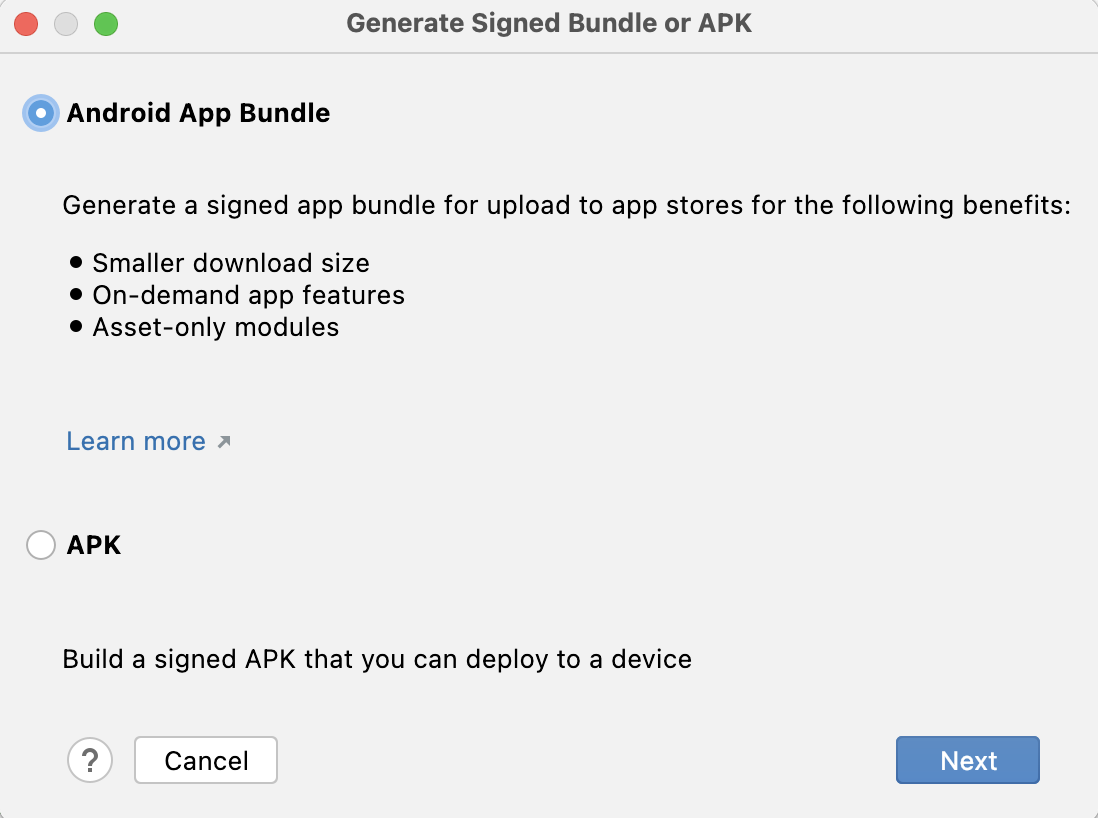 APK : Android Package est un format de fichiers pour le système d'exploitation Android. sous forme une collection de fichiers pour Android assemblés et compressés en ZIP.
AAB : Android App Bundle est un format de fichier conçu pour la publication d'applications Android sur les magasins d'applications. Il doit inclure le code compilé de l'application ainsi que ses ressources.
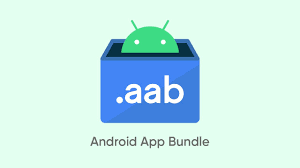 source : huaweicentral.com
Activité 1
Gérer les signatures et versions
Générer un Key Store
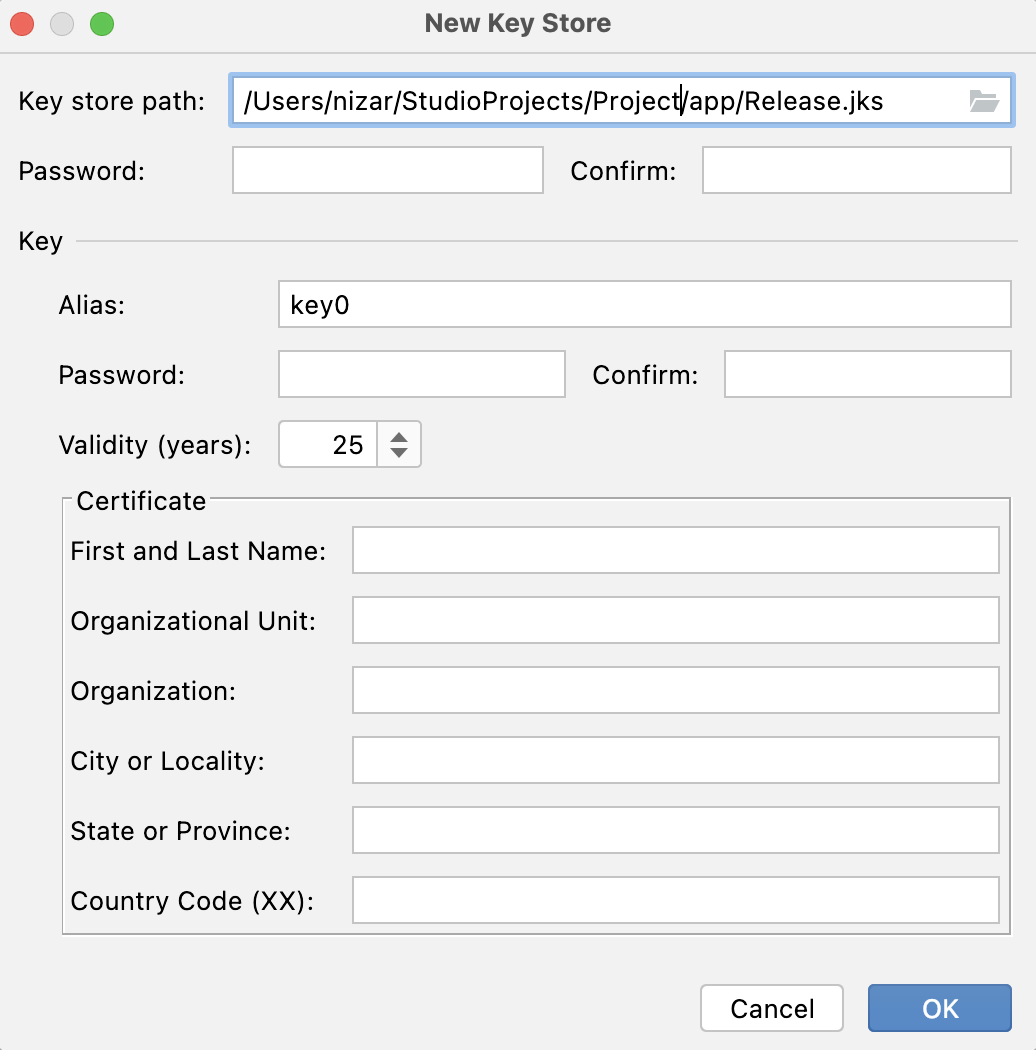 Il y a 2 méthodes pour générer l’upload key et keystore :

Générez une clé en utilisant Android Studio :
	comme indiqué sur la capture d’écran

Générez une clé manuellement :

On exécute cette commande dans le terminal :
keytool -genkey -v -keystore my-release-key.keystore -alias alias_name -keyalg  RSA -keysize 2048 -validity 18250
« my-release-key.keystore » : votre fichier de clés.
« validity » : durée de validité de la clé. 50 ans ~ 18250 jours.
Activité 1
Gérer les signatures et versions
Signer une application
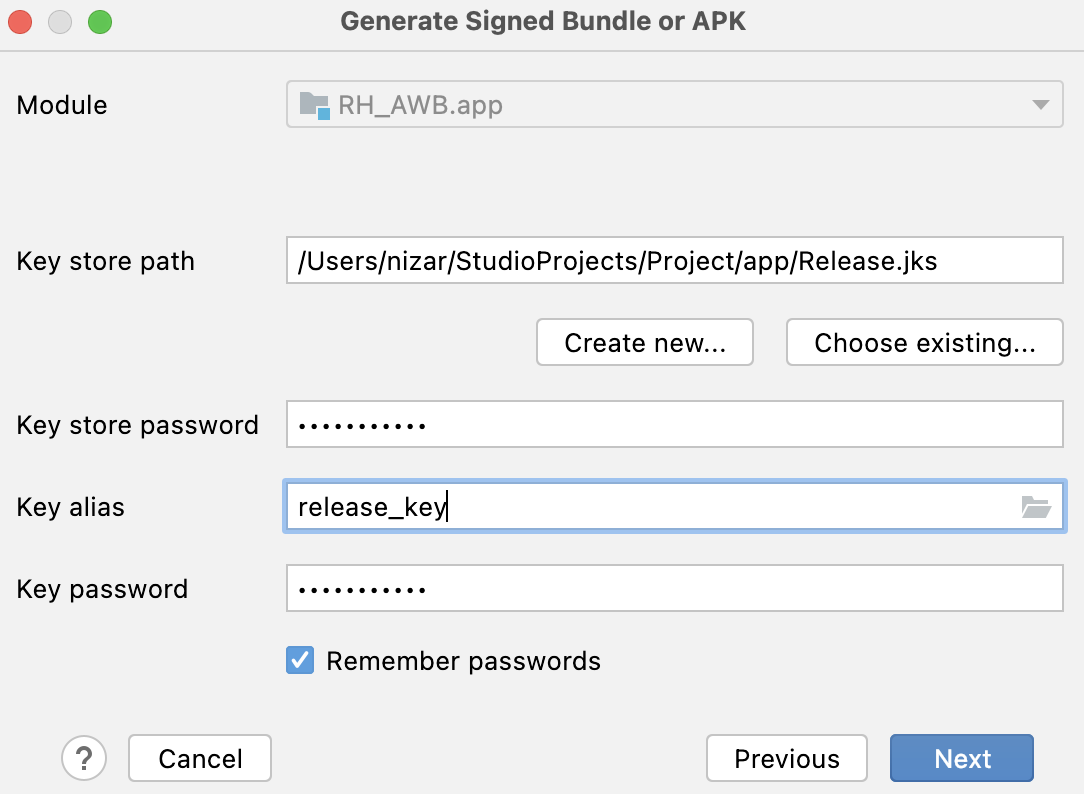 Pour signer une application, nous pouvons utiliser 2 méthodes : 

Android Studio
Code sur Build.gradle
signingConfigs {
   releaseconfig {
       keyAlias 'release_key'
       keyPassword 'password'
       storeFile file('Release.jks')
       storePassword 'password'
   }
}
Activité 1
Gérer les signatures et versions
Product Flavors
productFlavors {
   flavorDimensions "version"
   dev {
       applicationIdSuffix ".dev"
       dimension "version"
       resValue "string", "app_name", "APP-DEV"
   manifestPlaceholders = [appIcon: "@mipmap/ic_launcher"]
   }
   prod {
       dimension "version"
       resValue "string", "app_name", "APP-PROD"
    manifestPlaceholders = [ appIcon: "@mipmap/ic_launcher"]
   }
}
Les saveurs de produits Android Studio sont une fonctionnalité puissante, le plugin Android Gradle permet d'échanger des classes Java/Kotlin au moment de la compilation et ne nécessite pas de bibliothèques supplémentaires.

Cet exemple de productFlavors (dev et prod) est dans le même projet, mais chaque application générée possède ses propres ressources.
Activité 1
Gérer les signatures et versions
Déployer manuellement l’AAB
Pour déployer manuellement l’AAB (Android App Bundle), il faut : 

Préparer l’application en mode release et signée.
Remplir les informations de l’application sur le PlayStore.
Uploader les captures d’écrans.
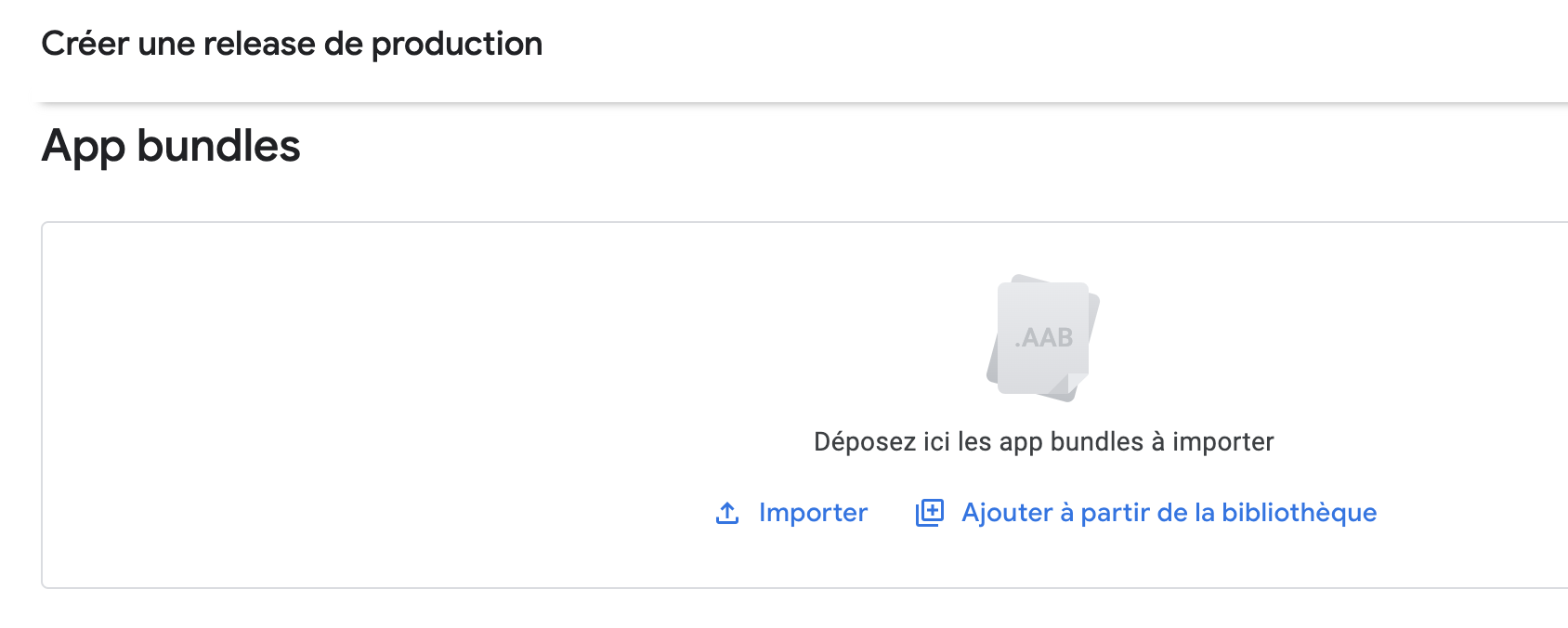 Activité 2
Utiliser des plateformes d’intégration 
et déploiements continus
Mettre en place le versionning 
Automatiser le déploiement sur Play Store
Suivre les instructions du TP
Préparer la machine pour réaliser le TP
Exécuter les codes sur l’IDE
10 heures
Pour le formateur
Demander aux apprenants de suivre les étapes de l’énnoncé
et exécuter le code fourni
Demander aux apprenants de réaliser le travail sur leurs
machines
Pour l’apprenant
Créer un projet du travail
Manipuler le versionning (GIT)
Mettre en place un outil CI/CD
Conditions de réalisation :
Support de résumé théorique
Android Studio installé
Compte GIT (Gitlab/GitHub)
Compte Play Console
Outil CI/CD (Fastlane)
Critères de réussite :
Le stagiaire est-il capable de :
	Manipuler le versionning (Git : Branches, Commits…)
	Déployer l’AAB dans le Play par un outil de CI/CD
Activité 2
Utiliser des plateformes d’intégration et déploiements
 continus
Gitlab
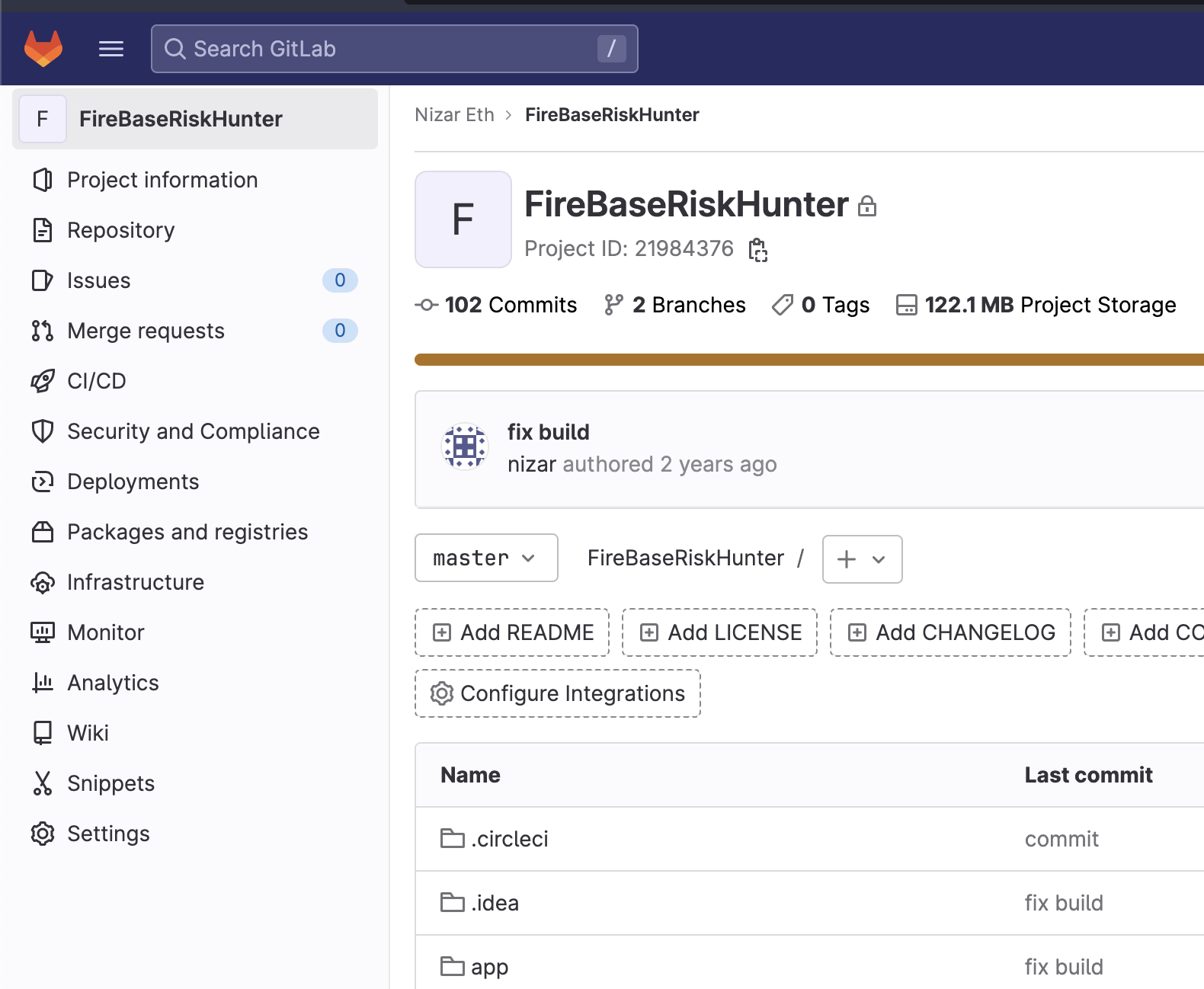 Après la création du projet sur Android Studio, il faut créer un projet sur Gitlab
pour assurer le travail collaboratif et mémoriser les versions.
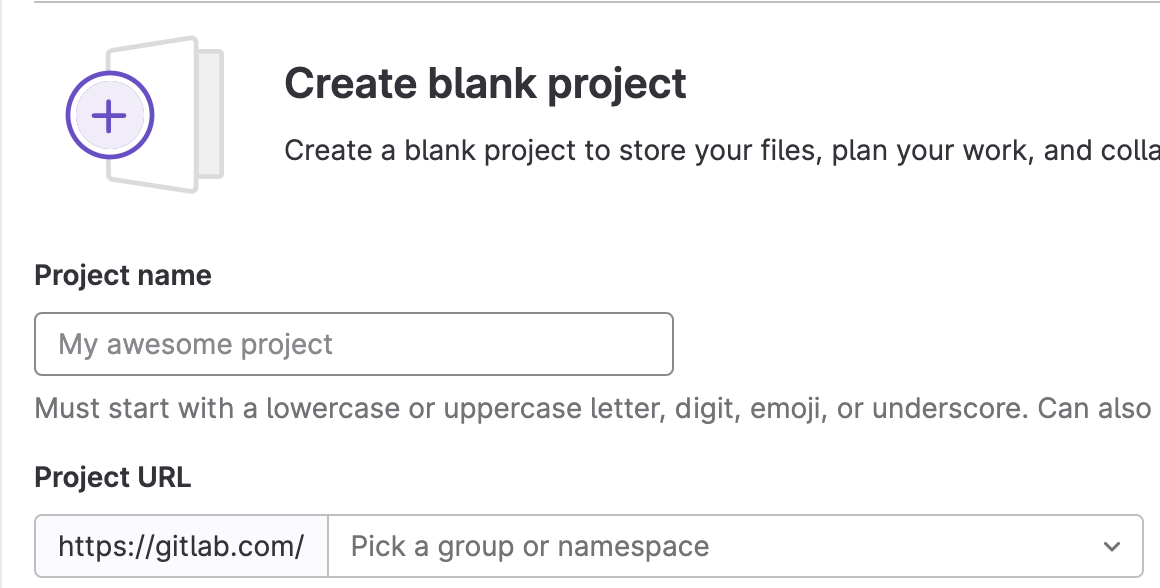 Une fois le push est réussi, vous pouvez trouver le code source de votre projet sur Gitlab
Activité 2
Utiliser des plateformes d’intégration et déploiements
 continus
default_platform(:android)

platform :android do
 desc "Runs all the tests"
 lane :test do
   gradle(task: "test")
 end

 desc "Submit a new Beta Build to Firebase App Distribution"
 lane :beta do
   gradle(task: "clean assembleRelease")
   firebase_app_distribution
 end

 desc "Deploy a new version to Google Play"
 lane :deploy do
   gradle(task: "clean assembleRelease")
   upload_to_play_store
 end
end
Configuration de Fastlane
Configurer Fastlane dans votre projet
Prendre et enregistrer automatiquement des captures d'écran
Distribuer l'application pour les bêta-testeurs
Télécharger les supports marketing et les notes de version de l'application
Déployez le bundle fini sur le Google Play Store
La mise en place de Fastlane
     installer Fastlane : 
sudo gem install -n /usr/local/bin fastlane --verbose
      Exécuter Fastlane : 
fastlane build
Fichier Fastfile
Fastlane clean et assemble l’application, en construisant que la version release. 
La signature se fera conformément à la déclaration dans la clôture de la release.
Activité 2
Utiliser des plateformes d’intégration et déploiements
 continus
CI/CD (Pipeline)
A l'arrivée d’une nouvelle version du code source par un push (Correction d’un bug ou implémentation d’une nouvelle fonctionnalité..), Gitlab exécute le fichier Fastfile pour faire un clean et assemblage de l’application, ce qui permet le démarrage du build d’une nouvelle version exécutable.
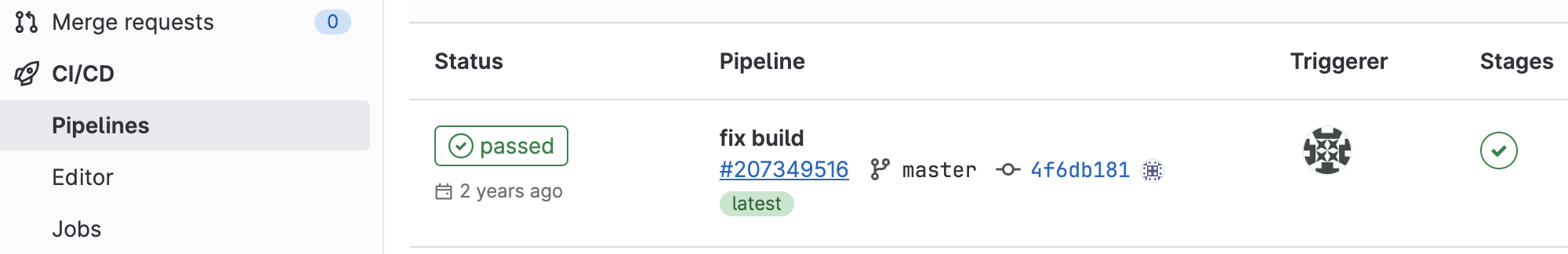 Activité 2
Utiliser des plateformes d’intégration et déploiements
 continus
Firebase App Distribution
Avant de faire un déploiement dans le Play Store, le développeur est censé envoyer automatiquement à travers Fastlane une version à Firebase App distribution, pour faire les tests en interne par les bêta-testeurs :
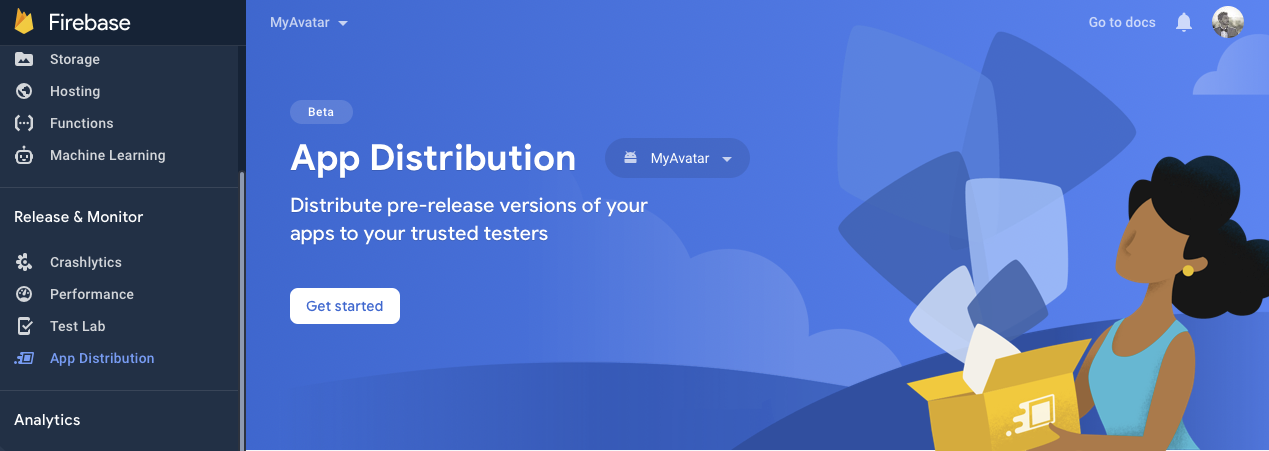 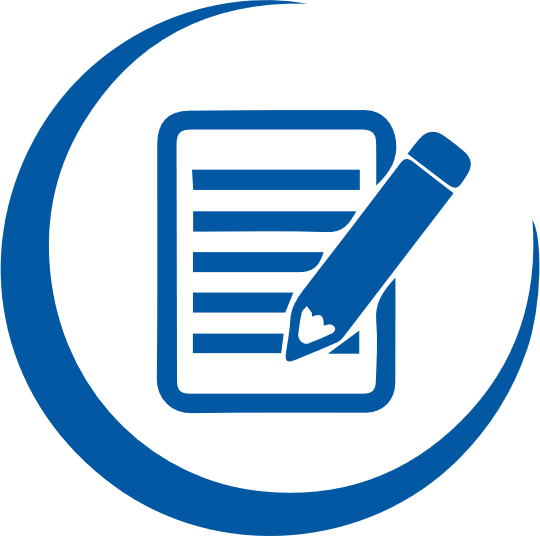 Remarque
Firebase est un ensemble d'outils pour l'hébergement et le développement d'applications mobiles et web, qui permet l'envoi de notifications et de publicités, la remontée des erreurs et des clics effectués dans l'application.
Activité 2
Utiliser des plateformes d’intégration et déploiements
 continus
Déploiement des captures d’écrans
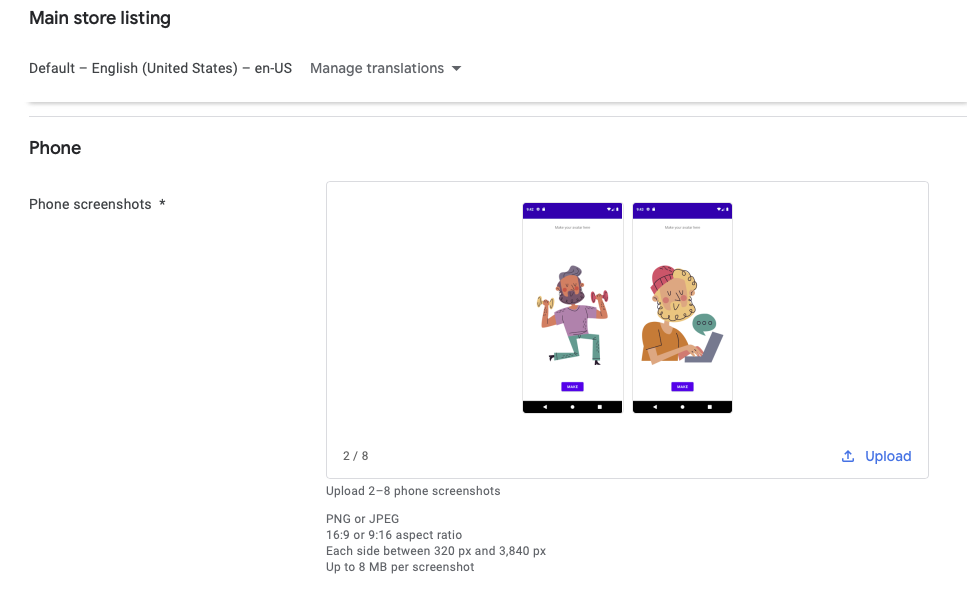 Pour télécharger des captures d'écran, il faut exécuter cette commande pour générer des captures d'écran :

fastlane capture_screen
Activité 2
Utiliser des plateformes d’intégration et déploiements
 continus
Déploiement sur Play Store
Une fois l'exécution de Fastlane terminée, vous pouvez trouver votre app bundle dans le répertoire de construction de l'application (l'emplacement par défaut est app/build/outputs/bundle/release). 

Vous disposez maintenant d'un fichier de groupe d'applications prêt à être téléchargé sur la console Google Play. 

Bien que vous automatisez les versions suivantes avec fastlane, vous devez télécharger cette première version manuellement.
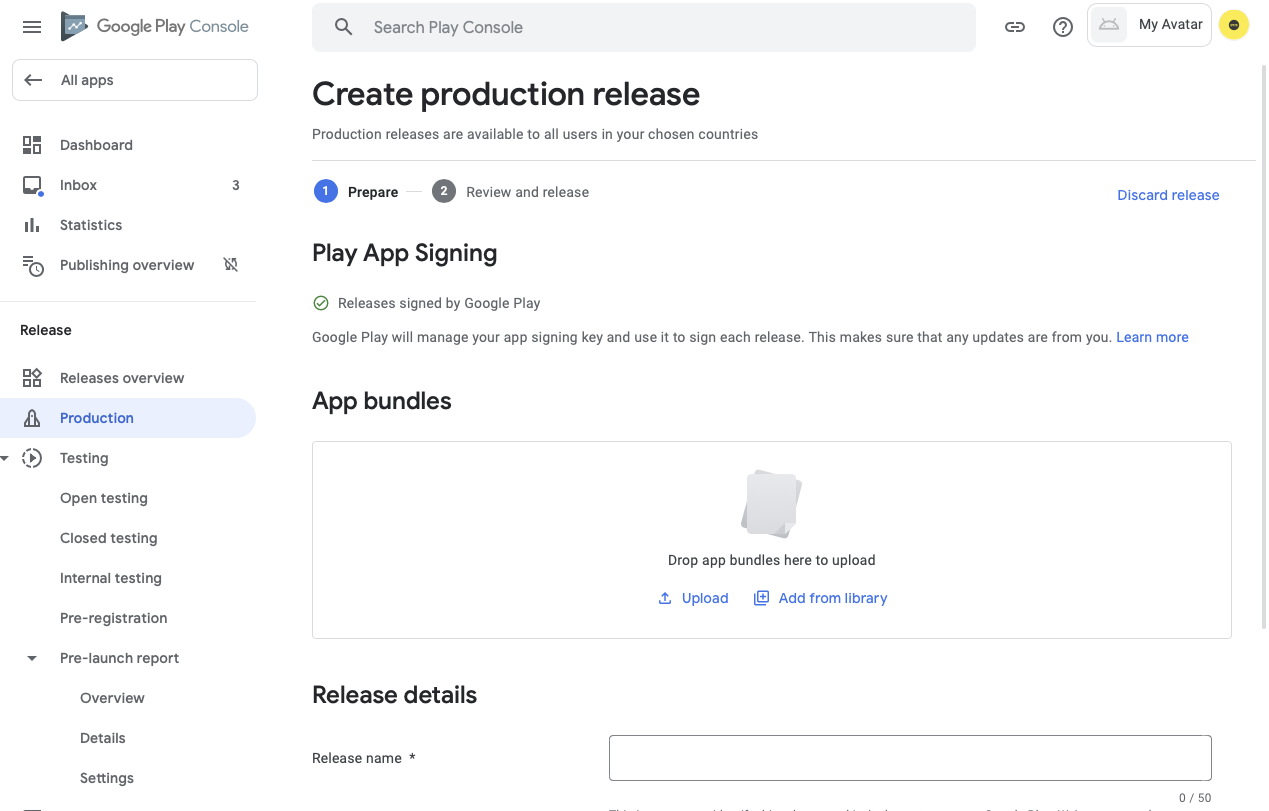